Scuola infanzia Aldo Moro
Corigliano Calabro
Pesca Sicura …
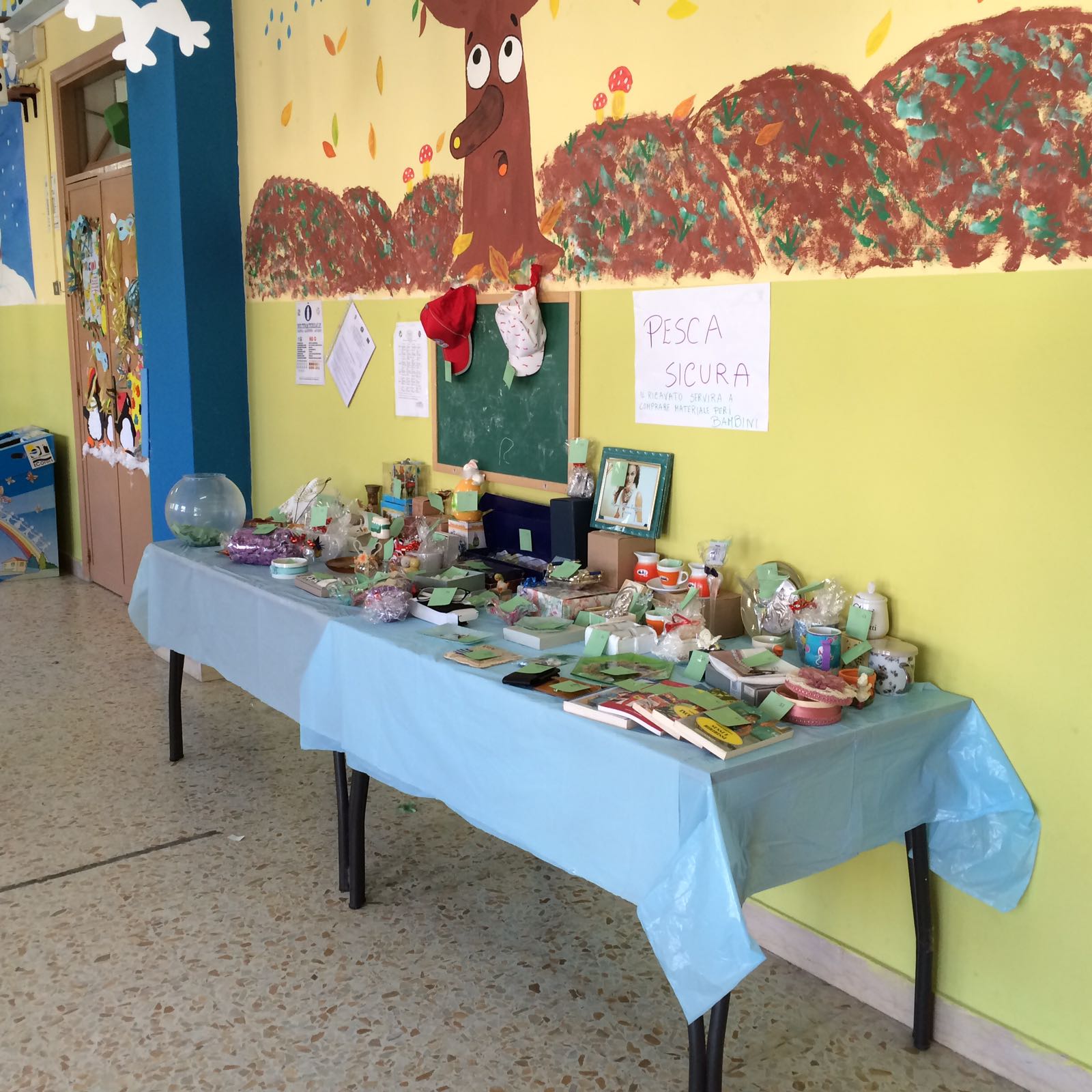 Scuola infanzia Aldo Moro
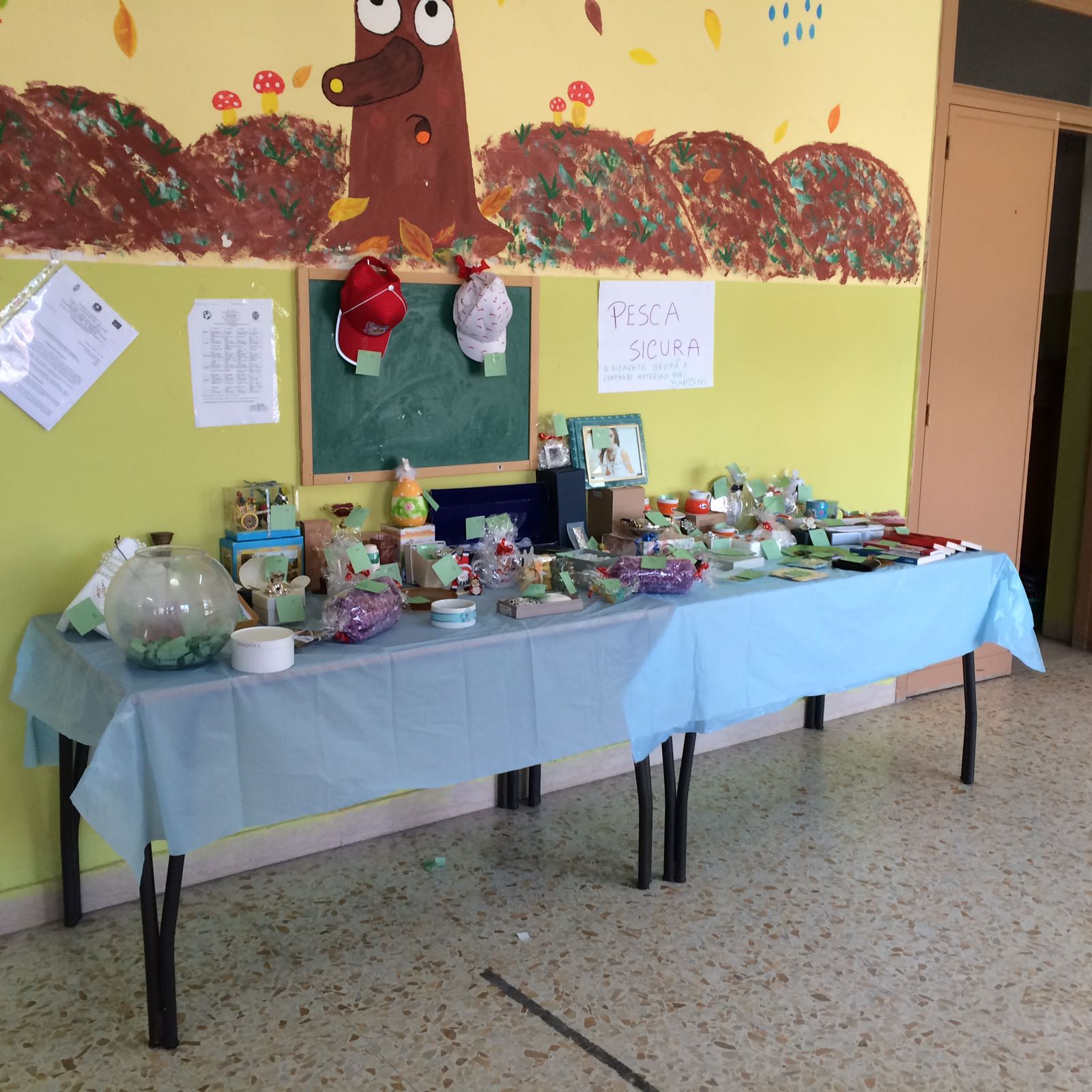 Le insegnanti della scuola dell’infanzia con la collaborazione dei genitori degli alunni, hanno allestito il mercatino 
“pesca sicura”
Scuola infanzia Aldo Moro
Il ricavato della pesca sicura servirà ad acquistare materiale didattico per gli alunni della scuola dell’infanzia.
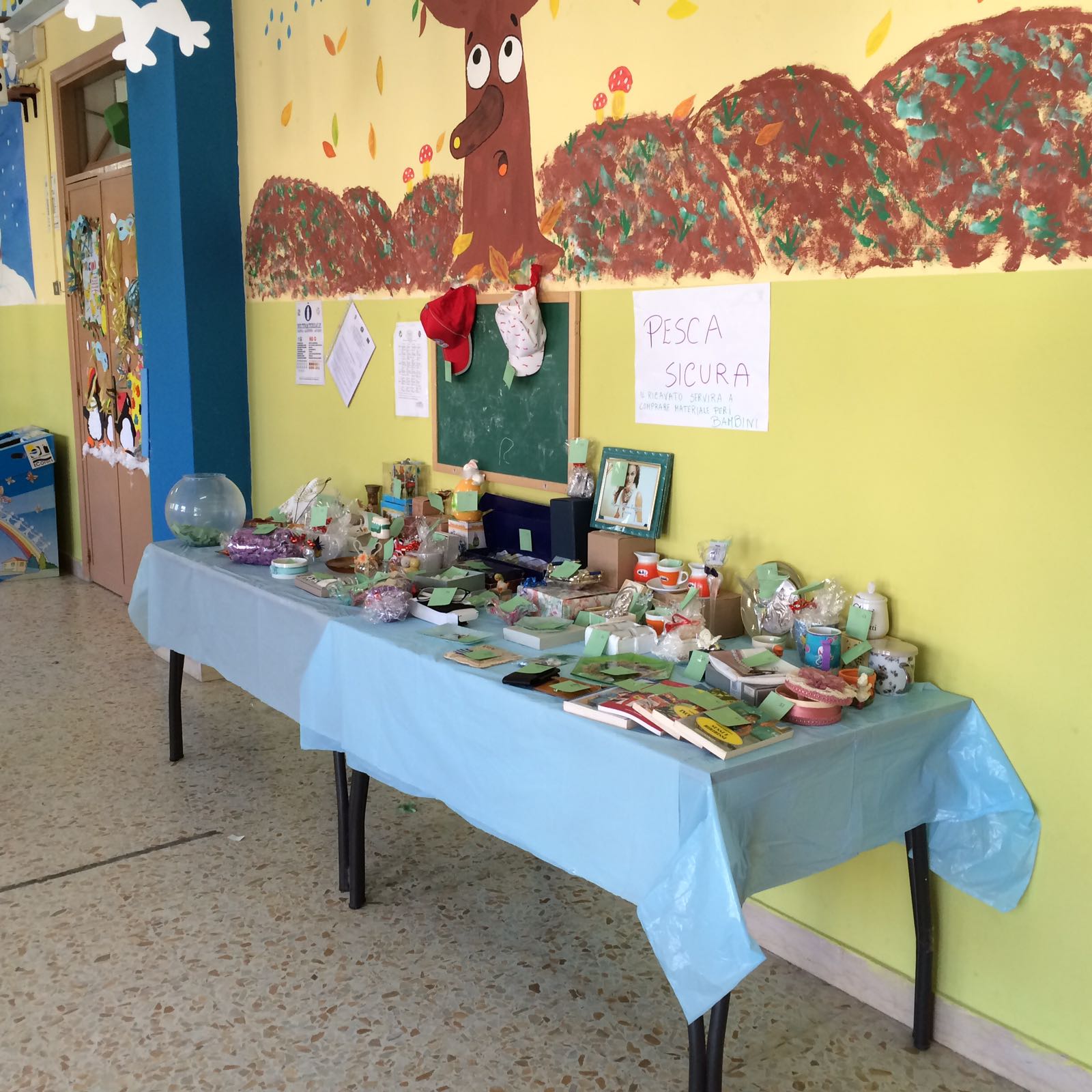